Hyperinflation in Germany
Background
After WWI, many new gov’ts formed in Europe
Ex. Russia, Italy, Austria, Hungary, Germany
Many of these had problems
Germany
1919 Germany set up new gov’t called Weimar Republic
Encountered probs b/c ppl blamed Jewish Weimar Rep. for losing war / Treaty of Versailles
Economic probs caused by reparations
Inflation
Germany didn’t raise taxes to pay for war
Instead, simply printed more money
After Germany lost, paper $ lost value
But Germany had to pay reparations, so needed more $ 
So printed more
Value of currency fell severely – inflation set in
Basic Costs
Ppl didn’t have enough for basic necessities, be/ everything rose in price
In 1918 loaf of bread cost less than 1 mark
1922 bread cost 160 marks
1923 bread cost 200 billion marks
Ppl took wheelbarrows of $ to buy food
German Woman Burning Money as Fuel
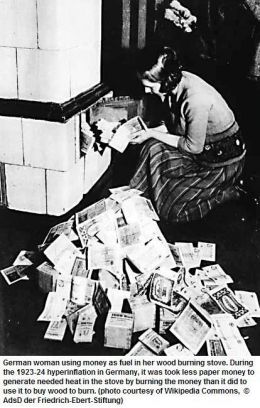 Children Playing in the Streets
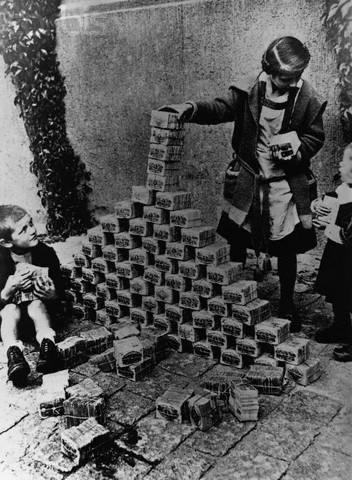 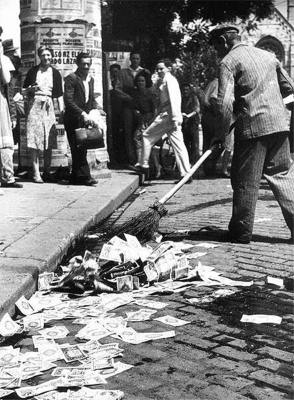 Economic Data
Workers paid daily and given time to shop before value of their wages fell 
Housewives used small bills to fuel ovens b/c worth less than firewood
Depositors rec’d letters from banks informing them their life savings worth less than cost to maintain account
Economic Data
Entire annuity payments may be used for one loaf of bread and jar of jam
Ppl preferred to be paid in food rather than money
Discussion Points
Look at Charts 1 and 2:
 1. During the early 1920s, much of Germany’s economy was based on barter.  Discuss why.
Discussion Points
Look at Charts 3 and 4:
2. Discuss how hyperinflation affected Germany’s living standards.  Analyze the changing spending patterns.
3. Why did food costs rise proportionally faster that rent?
4. What were the effects on the German diet?
5. What items were considered luxuries?
6. Not all Germans were affected equally.  Why were retired people (pensioners) especially devastated?
Discussion Points
Look at the lyrics to the two songs:
7. They both have a lighthearted tone.  What do the lyrics and tone tell us about German attitudes towards hyperinflation?
Discussion Points
Study charts  5 - 8:
Germany’s economic depression marked a turning point in German politics.
Each member of your group should choose a different voter profile.  Read your profile, then discuss: 
How the political attitudes of your voter would have been affected by the depression.
Which fears would most likely influence their views
How would the depression changed their view of the Weimar Republic?
Dawes Plan
Rest of world realized that Germany’s economy would need to be fixed for reparations pymts
1923 international committee headed by American banker Charles Dawes set up Dawes Plan
Plan gave $200  million loan from American banks to Germany to stabilize its economy & set new, more realistic plan for reparations
By 1929 Germany had begun rebuilding economy